Промышленные образцы
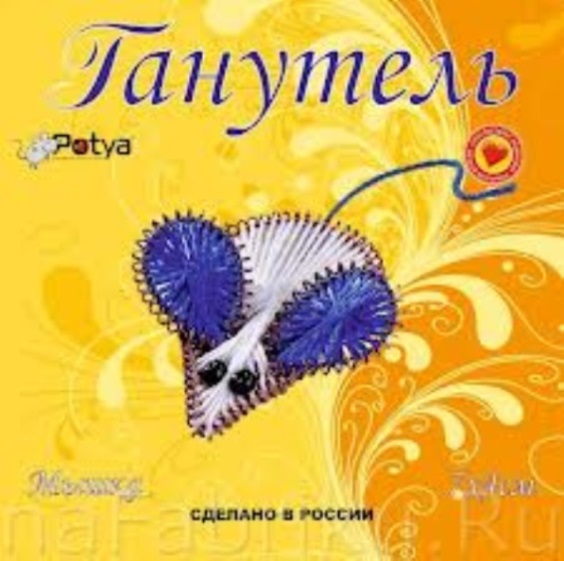 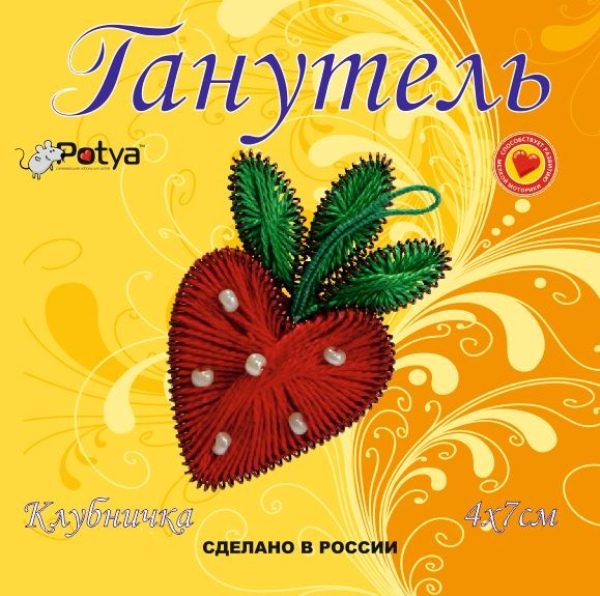 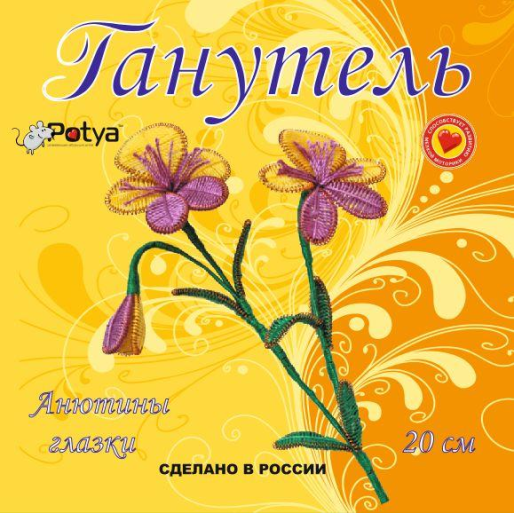 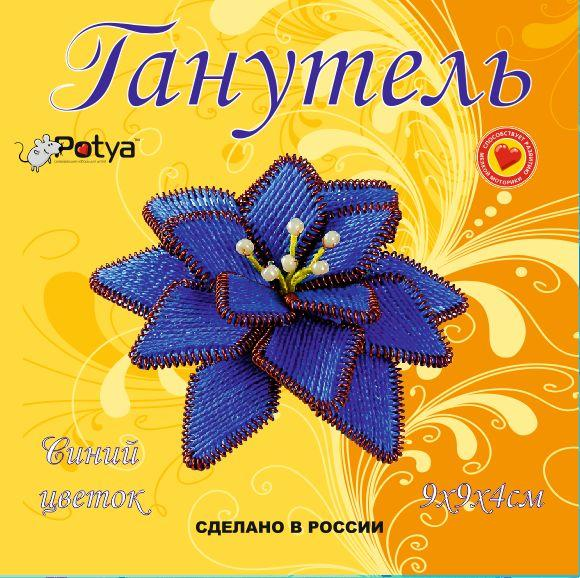 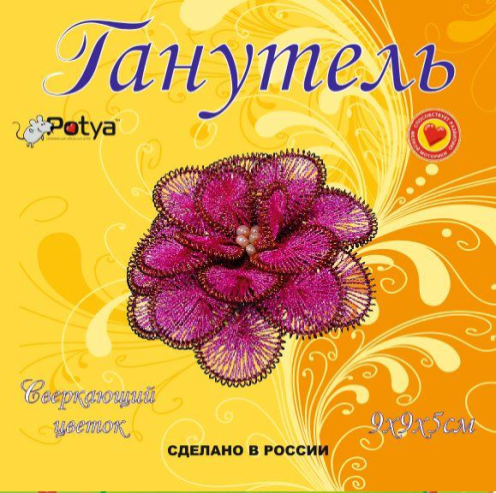 Мои работы
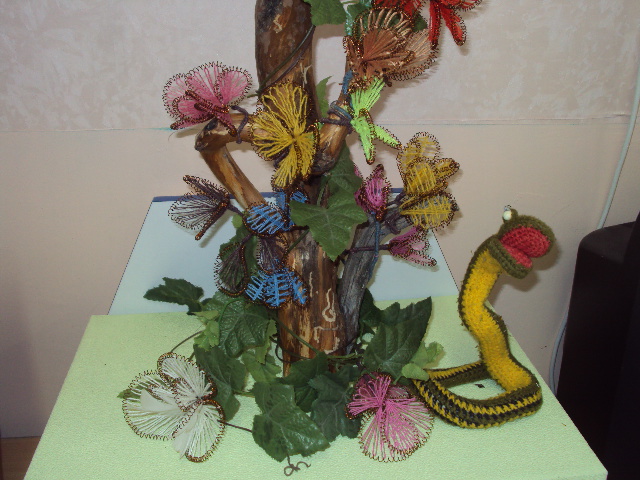 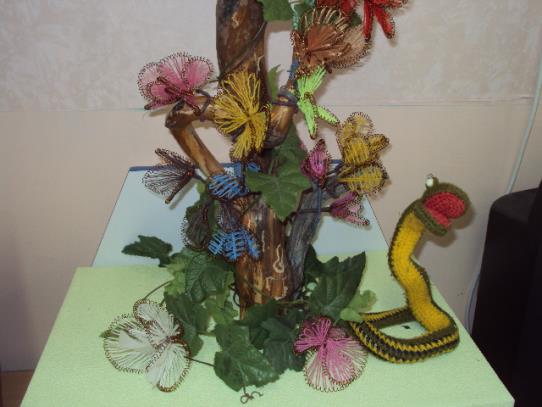 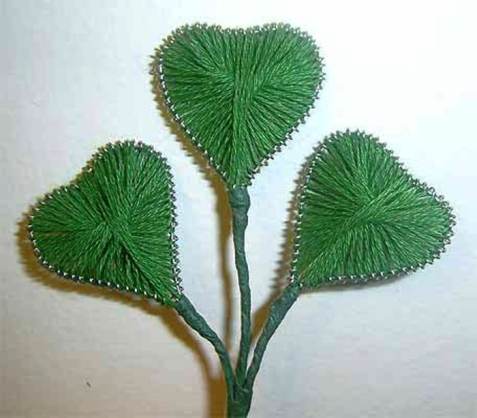 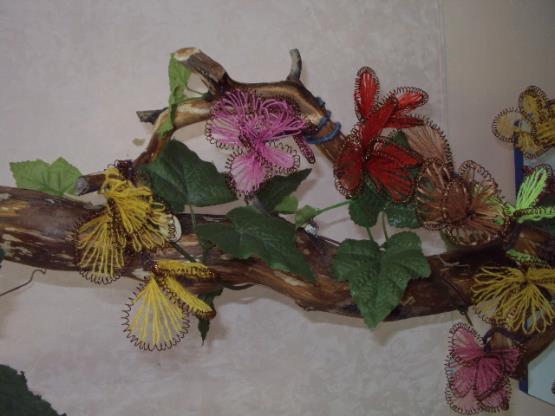